COMPOSIZIONE CAMERA DEI DEPUTATI DOPO LE ELEZIONI DEL 2008 (XVI LEGISLATURA)
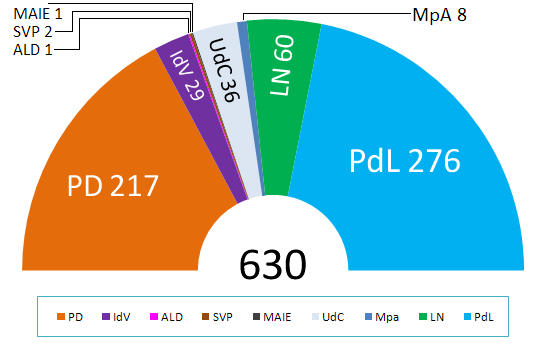 COMPOSIZIONE SENATO DELLA REPUBBLICA DOPO LE ELEZIONI DEL 2008 (XVI LEGISLATURA)
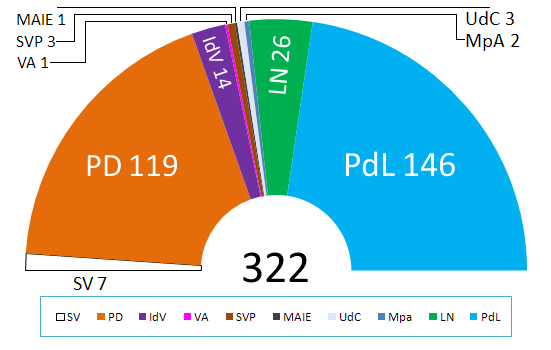